О Т Ч Е Т
НИХ 501/2024(първа година)
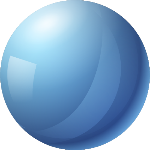 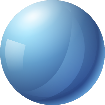 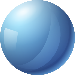 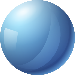 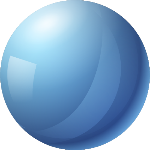 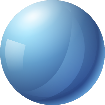 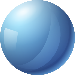 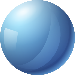 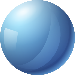 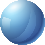 “ СИНТЕЗ И ФИЗИКОХИМИЧНО ОХАРАКТЕРИЗИРАНЕ НА ОКСОСЕЛЕНАТИ(IV,VI) И ОКСОТЕЛУРАТИ(IV,VI) НА ПЛАТИНОВИ МЕТАЛИ”
Ръководител на проекта: доц. д-р В. Георгиева
Работен колектив:
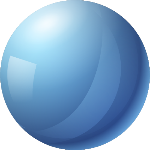 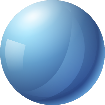 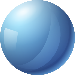 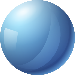 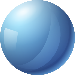 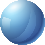 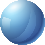 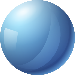 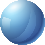 1. доц. д-р Веляна Георгиева 
2. доц. д-р Ления-Незает Гонсалвеш
3. проф. д-р Румяна Янкова – Аврамова
4. доц. д-р Ивайло Танков
5. Кремена Тодорова – докторант
6. инж. Георги Русев – докторант 
7. Цветелина Йотова – докторант
8. хим. Соня Йорданова – млад учен
9. Радостина Димитрова– магистър,
спец. ИИТХХО, Фак. № ИТТХтп-69
Цел:
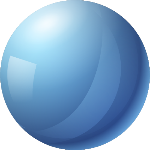 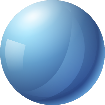 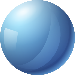 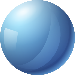 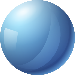 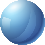 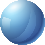 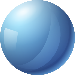 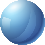 Да се получат неизвестни до момента оксоселенати(IV,VI) и оксотелурати(IV,VI) на платинови метали, които да се охарактеризират посредством различ-ни физикохимични методи на анализ за изясняване на тяхната структура и свойства.
Решени задачи:
02
01
Литературна справка
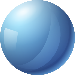 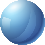 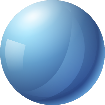 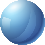 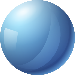 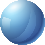 Методика за твърдофазен синтез
 относно получаването и синтеза на оксоселенати(IV, VI) и оксотелурати(IV,VI) на платинови метали
 Разработена е методика за получаване на селенити, селенати, телурити и телурати на платиновите метали
03
04
Хидротермален синтез
PtCl4 +NaHSeO3;
 PdCl2+NaHSeO3;
RhCl3+NaHSeO3;
Физикохимично характеризиране
FT-IR, XRD, UV-vis
05
Каталитични свойства
 на селенсъдържащи йонни течности, нанесени върху биовъглен от водорасли
Хидротермален синтез
при 200°C
 за 100 часа 
в 50 ml автоклави
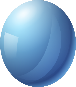 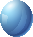 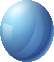 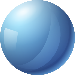 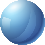 RhNP
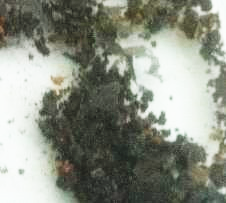 PtNP
PdNP
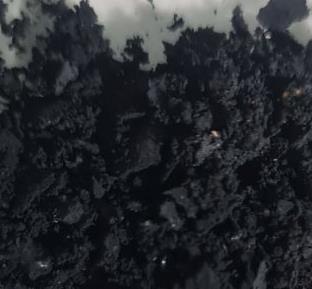 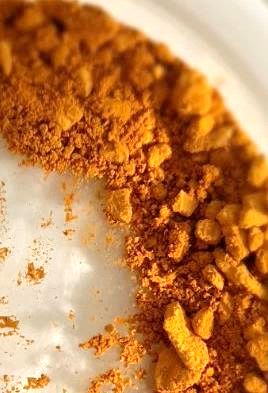 PdCl2+NaHSeO3
RhCl3+NaHSeO3
PtCl4 +NaHSeO3
FT-IR - spectroscopy
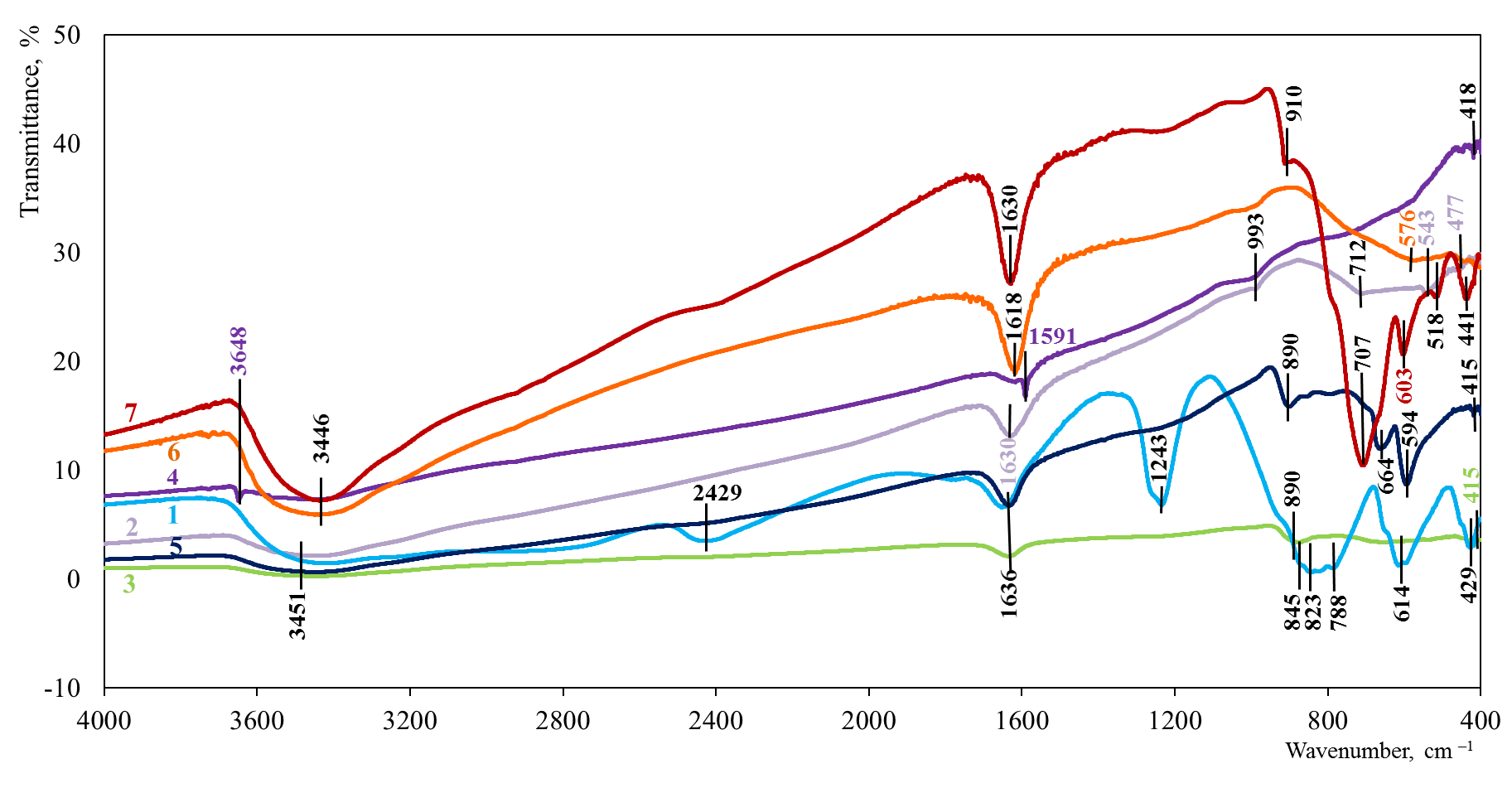 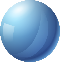 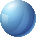 1 – NaHSeO3, 2 – PtCl4, 3 – PtNP, 4 – PdCl2, 5 – PdNP, 6 – RhCl3х3Н2О, 7 – RhNP
UV- vis – spectroscopy
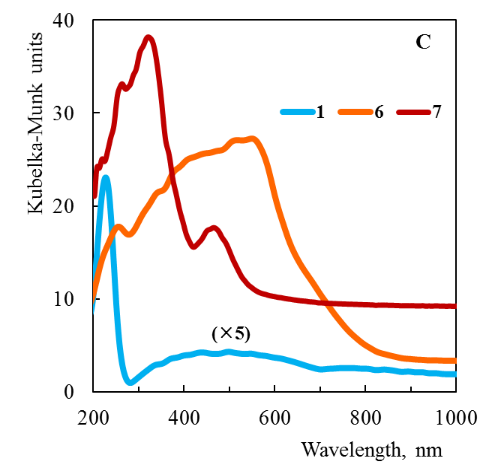 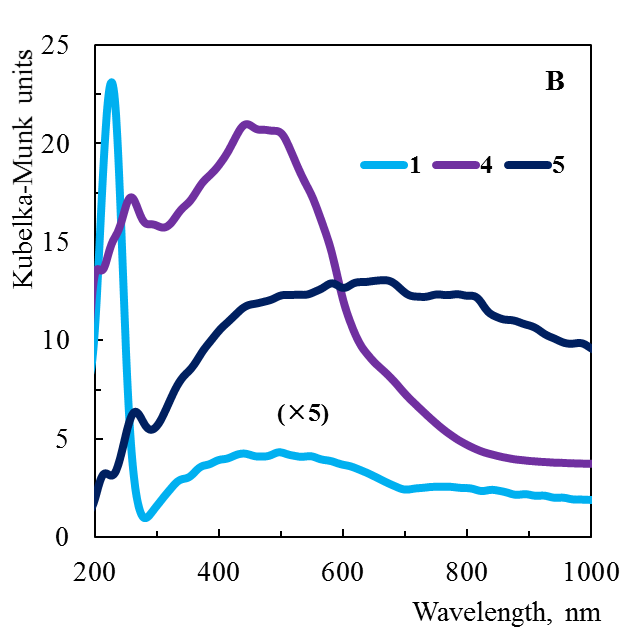 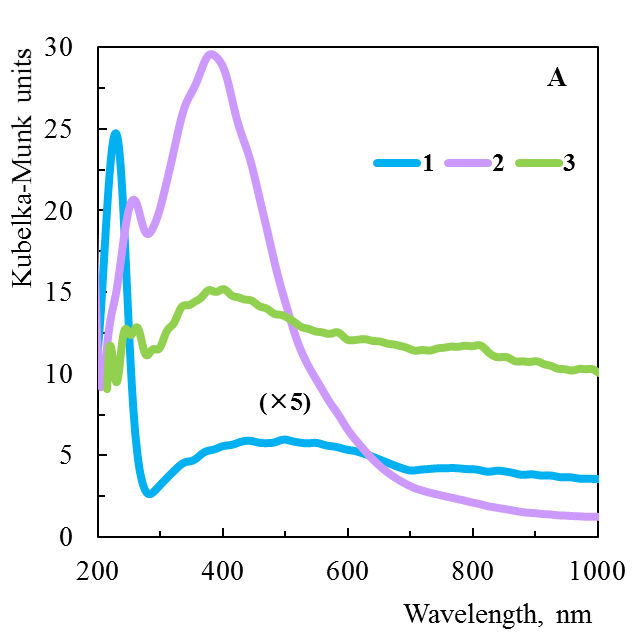 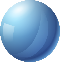 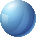 1 – NaHSeO3,2 – PtCl4 х n Н2О,3 – PtNP
1 – NaHSeO3, 6 – RhCl3х3Н2О 7 – RhNP
1 – NaHSeO3,4 – PdCl2 х nН2О, 5 – PdNP
X–ray diffraction
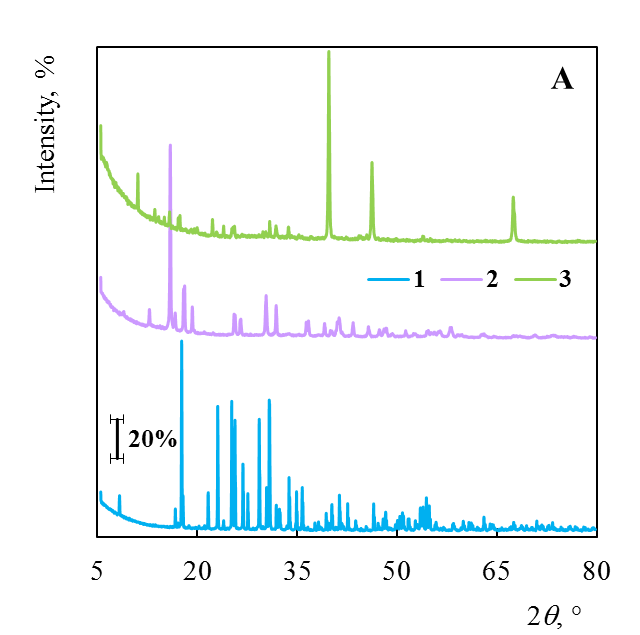 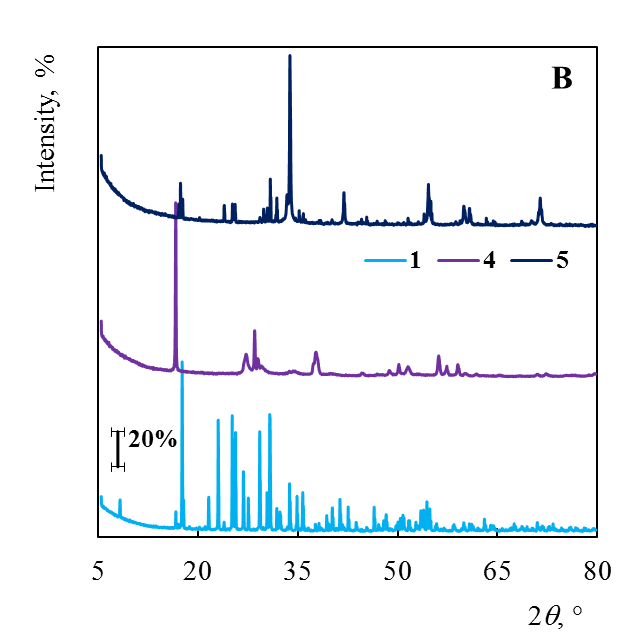 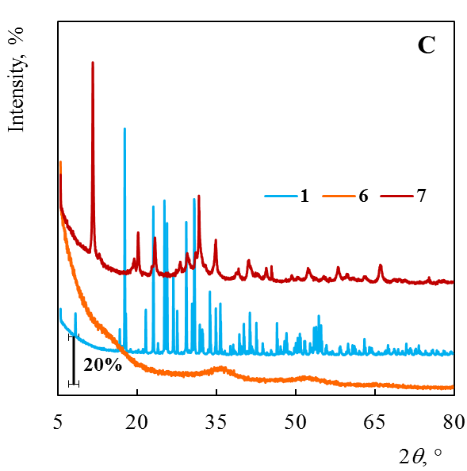 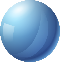 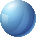 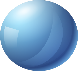 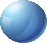 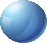 1 – NaHSeO3,2 – PtCl4 х n Н2О,3 – PtNP
1 – NaHSeO3, 6 – RhCl3х3Н2О 7 – RhNP
1 – NaHSeO3,4 – PdCl2 х nН2О, 5 – PdNP
Общо Финансиране: 7200 лв.
Разходване на средствата:
Други материали и активи                         3156.72  лв.
– Кварцова тръба за тръбна пещ
– Реактиви
–Стълария
–Материали
Външни услуги                                                   2056.00 лв.
–Анализи
–Копирни услуги -постер
Командировки                                                       229.39 лв. 
Такси правоучастия конференции        640.00 лв. 
Изплащане на възнаграждения                    0.00 лв.
Рецензенти                                                                 65.00 лв. 
Административно обслужване                 720.00 лв.
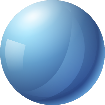 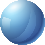 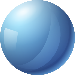 Научни резултати
Брой научни публикации, които са реферирани и индексирани в световни вторични литературни източници
K. Todorova, V. Georgieva, S. Genieva, Hydrothermal synthesis of nanoscaled materials containing platinum group metal using sodium hydrogensenite, 63 Science Conference of Ruse University, Bulgaria, v. 63 (2024) p. 44 – 49.
Брой научни публикации, които са публикувани в издания с импакт фактор (Web of Science) и импакт ранг (Scopus) няма
K. Todorova, V. Georgieva, S. Genieva, A review of stuties on the synthesis and physicochemical properties of platinoid oxoselenates(IV,VI), (подготвя се за списание с импакт-фактор).
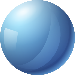 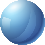 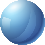 Брой цитати на изследователския състав, появили се в научната литература през отчетния период – 277
Мерки за осигуряване на публичност на резултатите
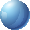 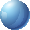 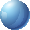 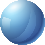 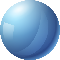 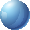 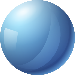 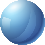 Конференция
Кр. Тодорова, В. Георгиева, С. Гениева, Хидротермален синтез на наноразмерни материали, съдържащи хидрогенселенити на платинови метали, Научна конференция с международно участие, Русенски университет “Ангел Кънчев”, Филиал – Разград, 09.11-10.11.2024. (Постер)
Симпозиум
Ivaylo Tankov, Lenia Gonsalvesh, Ganka Kolchakova, Zilya Mustafa, Antonia Ilieva, Yancho Hristov, Catalytic properties of selenium and phosphorus ionic liquids heterogenized on algae-based biochar, 13th International Symposium on Heterogeneous Catalysis, Burgas, 01.09.2024 – 05.09.2024. (Poster)
БЛАГОДАРЯ ЗА ВНИМАНИЕТО!
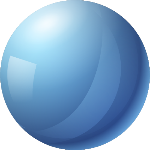 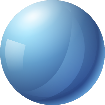 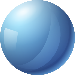 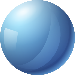 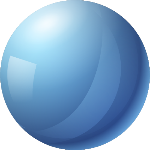 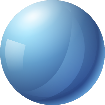 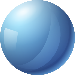 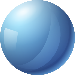 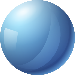 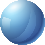 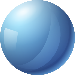 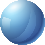